Гуси-лебеди
Сказка-презентация
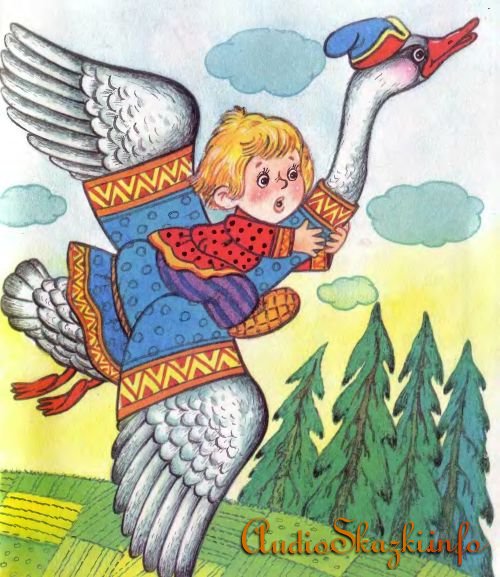 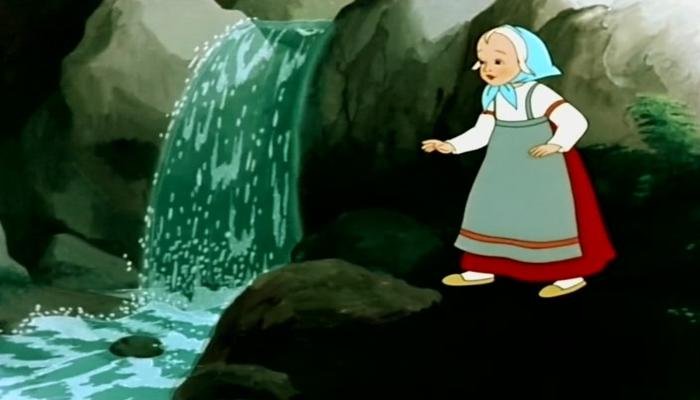